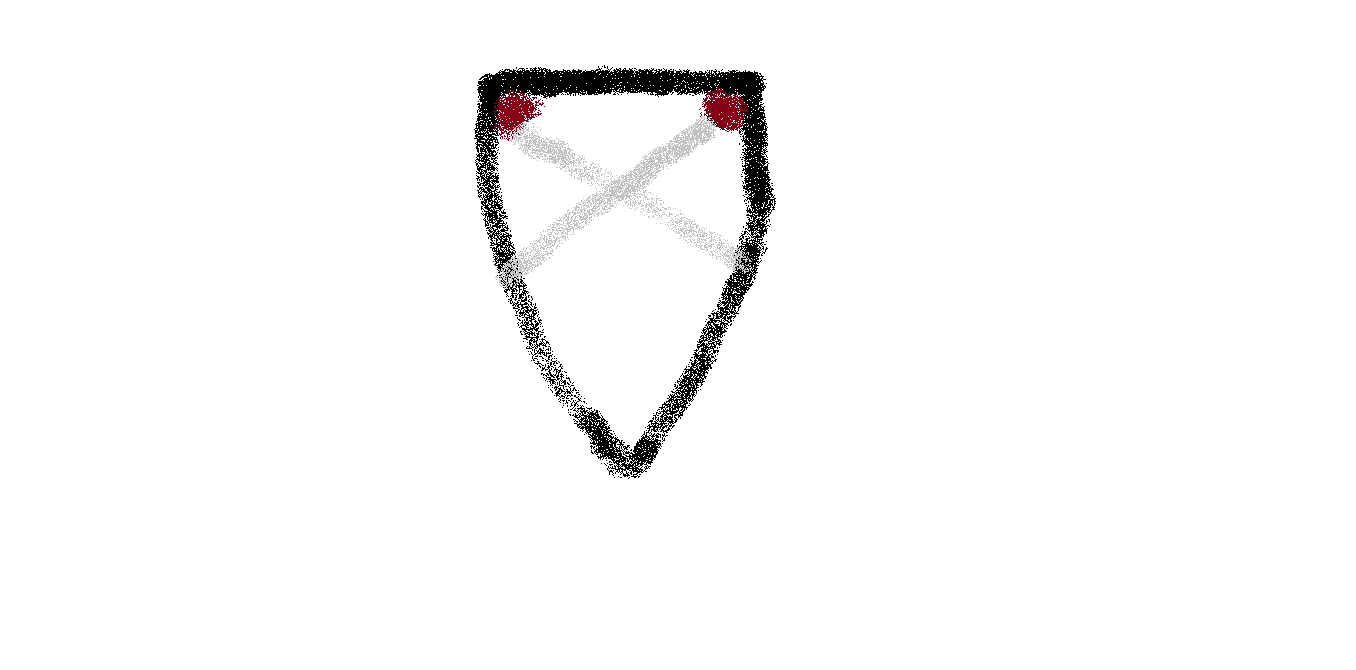 KAREL IV.
CO TĚ ZAUJME
ÚZEMÍ
STAVBY
KAREL IV
OBRÁZKY
KVÍZ
Co sis zapamatoval/a užij v následujícím kvízu
Kvíz 1
Kvíz 2
Kvíz 3
info
Vytvořil:Matěj Daněk	
Čerpal jsem z : wikipedie,Karel IV a jeho 				rodina,obrázkygoogle a ze své hlavy 
The end
ÚZEMÍ
Území za Karla IV bylo obrovské 
Získával ho hlavně tím že se vdával
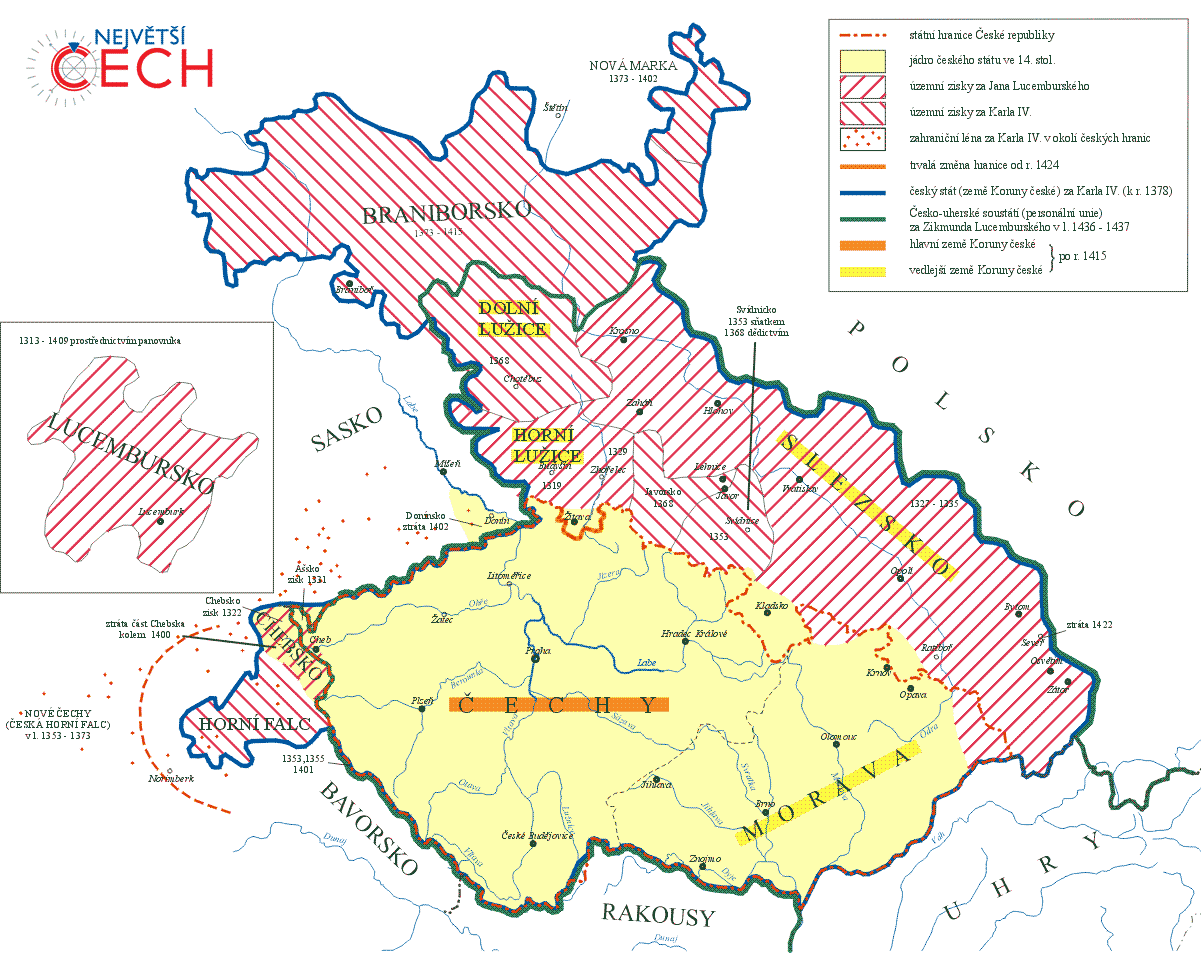 STAVBY
Karel IV byl velice vzdělaný člověk a je pravda že nechal postavit mnoho budov v hlavním městě ČR (Praze)
Např. karlův mos, karlova univerzita a mnohé další
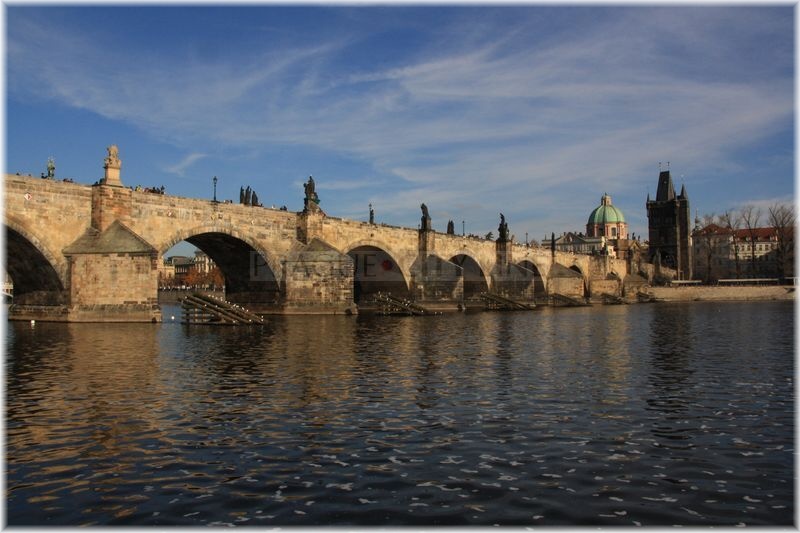 KAREL IV
Žil v letech 1316-1378
Byl to 11. český král 
Od roku 1355 byl římský císař
Byl také italský,burgundský král 
Měl 4 ženy 
Blanku z Valois
Annu Falckou
Annu Svídnickou
Alžbětu Pomořanskou
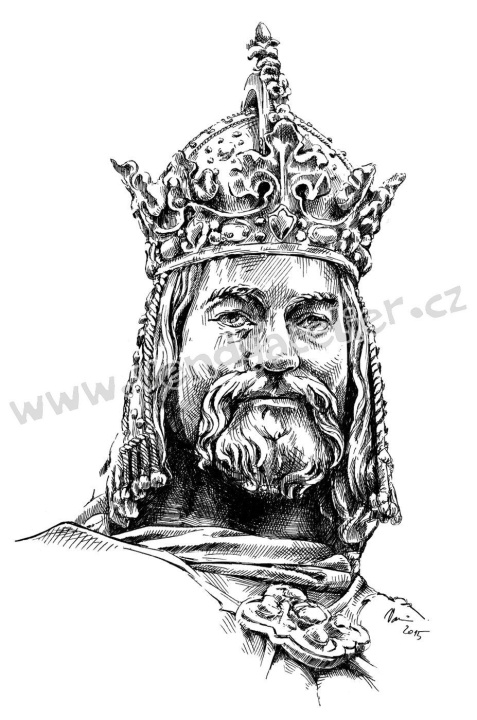 OBRÁZKY
Kdy se narodil
1515
1316
Kolik měl žen
4
Ani jednu byl svobodný
Kolikátý český král to byl
9.
11.
Nemáš pravdu
Nemáš pravdu
Nemáš pravdu
Máš pravdu
Máš pravdu
Máš pravdu